SOUND, ART, & POWER
Week 11: Media Soundscapes – Direct Listening & Observation
October, 2013, New York City:

Soundings: A Contemporary Score (MoMA)

William Anastasi: Sound Works, 1963-2013 (Hunter College)

Janet Cardiff, The Forty Part Motet (the Cloisters)
October, 2013, New York City:

Soundings: A Contemporary Score (MoMA)

William Anastasi: Sound Works, 1963-2013 (Hunter College)

Janet Cardiff, The Forty Part Motet (the Cloisters)

Emeka Ogboh, The Song of the Germans (The Power Plant, Toronto, 2018)
Soundings: A Contemporary Score
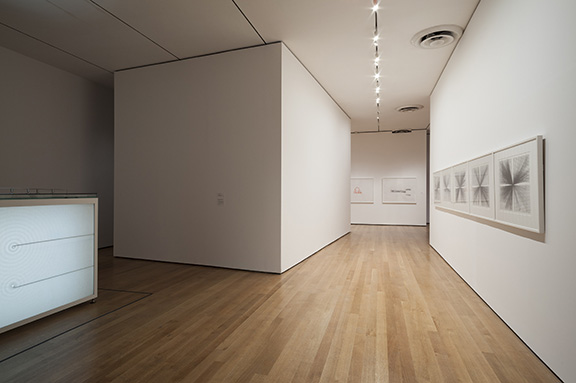 Soundings: A Contemporary Score
August 10-November 3, 2013
Museum of Modern Art, New York
Soundings: A Contemporary Score
August 10-November 3, 2013
Museum of Modern Art, New York

Curated by Barbara London
Soundings: A Contemporary Score
August 10-November 3, 2013
Museum of Modern Art, New York

Curated by Barbara London

Group exhibition:
Soundings: A Contemporary Score
August 10-November 3, 2013
Museum of Modern Art, New York

Curated by Barbara London

Group exhibition: 
16 artists
Soundings: A Contemporary Score
August 10-November 3, 2013
Museum of Modern Art, New York

Curated by Barbara London

Group exhibition: 
16 artists
M(11) / F(5)
Soundings: A Contemporary Score
August 10-November 3, 2013
Museum of Modern Art, New York

Curated by Barbara London

Group exhibition: 
16 artists
M(11) / F(5)
All born after 1960
Soundings: A Contemporary Score

Artists are American, Australian, British, Danish, German, Japanese, Taiwanese, Norwegian, Scottish, and Uruguayan.
Soundings: A Contemporary Score

Artists are American, Australian, British, Danish, German, Japanese, Taiwanese, Norwegian, Scottish, and Uruguayan.

Drawing, sculpture, installation, video, and of course, sound; one outdoors installation by Stephen Vitiello (A Bell for Every Minute, 2010)
“MoMA’s major exhibition of sound” (MoMA web site and many reviews)

"I thought a lot about how I didn't want it to look like an equipment trade show, with just rooms of speakers.” (London quoted in Art in America)
“As commercial art galleries embraced media art and developing marketing strategies for it, museums hired media conservators to safeguard and preserve it for the future. This practical step, along with the burgeoning of interdisciplinary art practices, contributed to what is now a widespread acceptance of time-based media installation as a collectable art form.” (London, Soundings exhibition catalogue, p. 9)
“The MoMA show made me worried about sound-as-art and its future in the gallery. The show seemed to presume that, in order to make sound into something that can live comfortably in a collection, language and politics have to be dumped out of it.
In the effort to embrace the way sound is spatial and sculptural, or can be translated to a visual realm, the ‘plastic’ and physical qualities of sound are isolated and depoliticized.” (Jessica Feldman, “The Trouble with Sounding”, Ear/Wave/Event, Issue One, online)
William Anastasi: Sound Works, 1963-2013
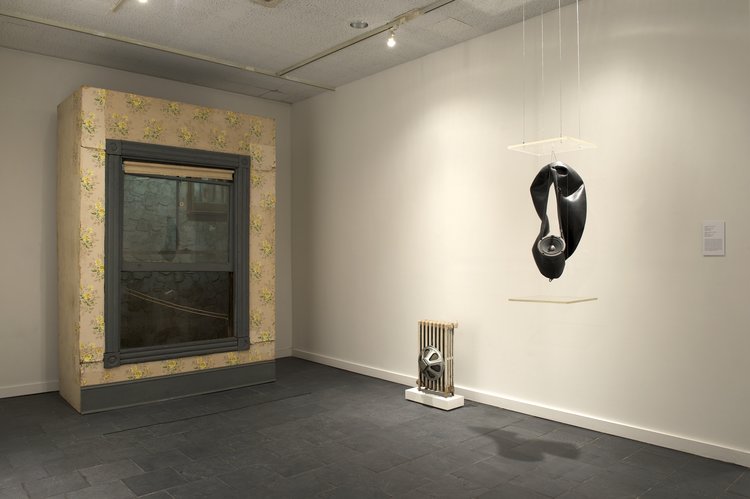 William Anastasi: Sound Works, 1963-2013
October 4 – November 30, 2013
Bertha and Karl Leubsdorf Gallery, Hunter College, New York

Curated by Max Weintraub

Solo exhibition: retrospective of Anastasi, an American artist based in New York, of works from a period of 50 years
William Anastasi: Sound Works, 1963-2013
 
About 20-25 works, consisting of drawings, media installations, and found object sculptures 

An exhibition that ”examines the importance of sound in the work of [Anastasi], one of the key figures in the development of conceptual, process, and minimal art” (Weintraub, in Sound Works exhibition brochure, np)
William Anastasi: Sound Works, 1963-2013
 
The collective soundscape of the exhibition is, in fact, a realization of Anastasi’s original sound design for the 1966 Sound Objects exhibition that he devised in consultation with John Cage.
“Operating as an ensemble, Anastasi’s Sound Objects situate the visitor within a decidedly nonhierarchical field of noise. Indeed, much like the boundlessness of sound itself, one’s experience of Anastasi’s sonic environment is neither neatly contained nor tidy, as the sounds produced extend beyond the confines of their accompanying objects and into the space of the viewer’s existence.” (Weintraud, Sound Works exhibition catalogue, p. 16)
“Operating as an ensemble, Anastasi’s Sound Objects situate the visitor within a decidedly nonhierarchical field of noise. Indeed, much like the boundlessness of sound itself, one’s experience of Anastasi’s sonic environment is neither neatly contained nor tidy, as the sounds produced extend beyond the confines of their accompanying objects and into the space of the viewer’s existence.” (Weintraud, Sound Works exhibition catalogue, p. 16)
Janet Cardiff, The Forty Part Motet, 2001
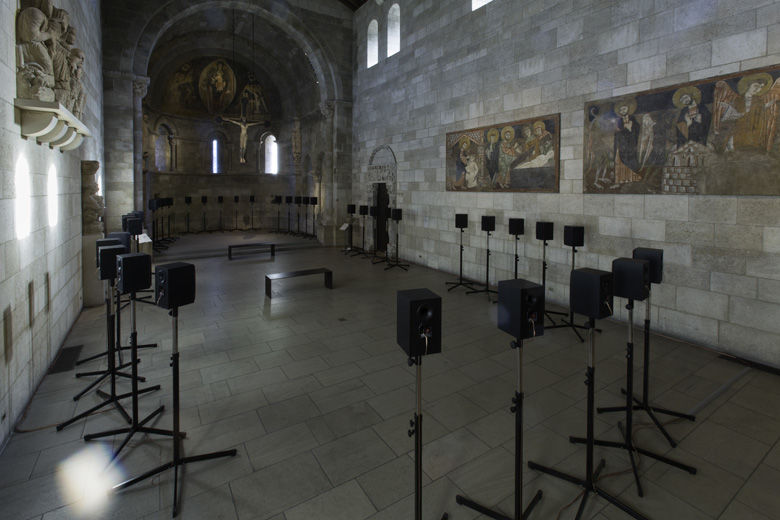 Janet Cardiff, The Forty Part Motet (A reworking of ‘Spem in Alium” by Thomas Tallis 1556/1557), 2001
September 10 – December 8, 2013
The Cloisters, a branch of the Metropolitan Museum of Art, New York

Installed in the Fuentidueña Chapel at the Cloisters.
“Constructed in the manner of a medieval cloister, the building is in fact a hybrid of architectural elements spanning 11th through 16th centuries that were assembled together using modern materials and techniques in the 1920s and ‘30s. One could argue that The Cloisters is itself an installation.
“Constructed in the manner of a medieval cloister, the building is in fact a hybrid of architectural elements spanning 11th through 16th centuries that were assembled together using modern materials and techniques in the 1920s and ‘30s. One could argue that The Cloisters is itself an installation.
The Fuentidueña Chapel, where a 12th century Spanish apse is combined with a modern nave, shows this architectural hybridity. It is also a space that is often used for concerts of early music.” (TINST, p. 153)
Janet Cardiff, The Forty Part Motet, 2001

14-minute sound installation
Janet Cardiff, The Forty Part Motet, 2001

14-minute sound installation

Forty speakers, each one playing a discretely recorded vocal part sung by members of the Salisbury Cathedral Choir
Janet Cardiff, The Forty Part Motet, 2001

14-minute sound installation

Forty speakers, each one playing a discretely recorded vocal part sung by members of the Salisbury Cathedral Choir

This, as Cardiff said, is like stepping ”right inside the music” where “the listener would be able to really feel the sculptural construction of the piece by Tallis.” (Bad at Sports podcast)
Janet Cardiff, The Forty Part Motet, 2001

14-minute sound installation

Forty speakers, each one playing a discretely recorded vocal part sung by members of the Salisbury Cathedral Choir

This, as Cardiff said, is like stepping ”right inside the music” where “the listener would be able to really feel the sculptural construction of the piece by Tallis.” (Bad at Sports podcast)
“My near-epiphanic experience reminded me of the architect Stanley Saitowitz’s description of first visiting Mies van der Rohe’s Barcelona Pavilion: ‘I came to understand space the way a fish might understand water, if it could.’
…Somehow, Motet pulled the entire space into its composition, embedding the memory of the architecture with the memory of the piece.” (Terence Riley, “Hope in Any Other”, Affidavit, 1.2.2013)
“moved to tears,” “openly wept”
“moved to tears,” “openly wept” 

“spirituality,” “sacredness,” “religiosity,” “transcendence,” “profundity”
“moved to tears,” “openly wept” 

“spirituality,” “sacredness,” “religiosity,” “transcendence,” “profundity”
 
“a prayer on steroids”. 

(Various sources – mostly reviews – see TINST endnotes)
The Forty Part Motet at the Cloisters, 2013
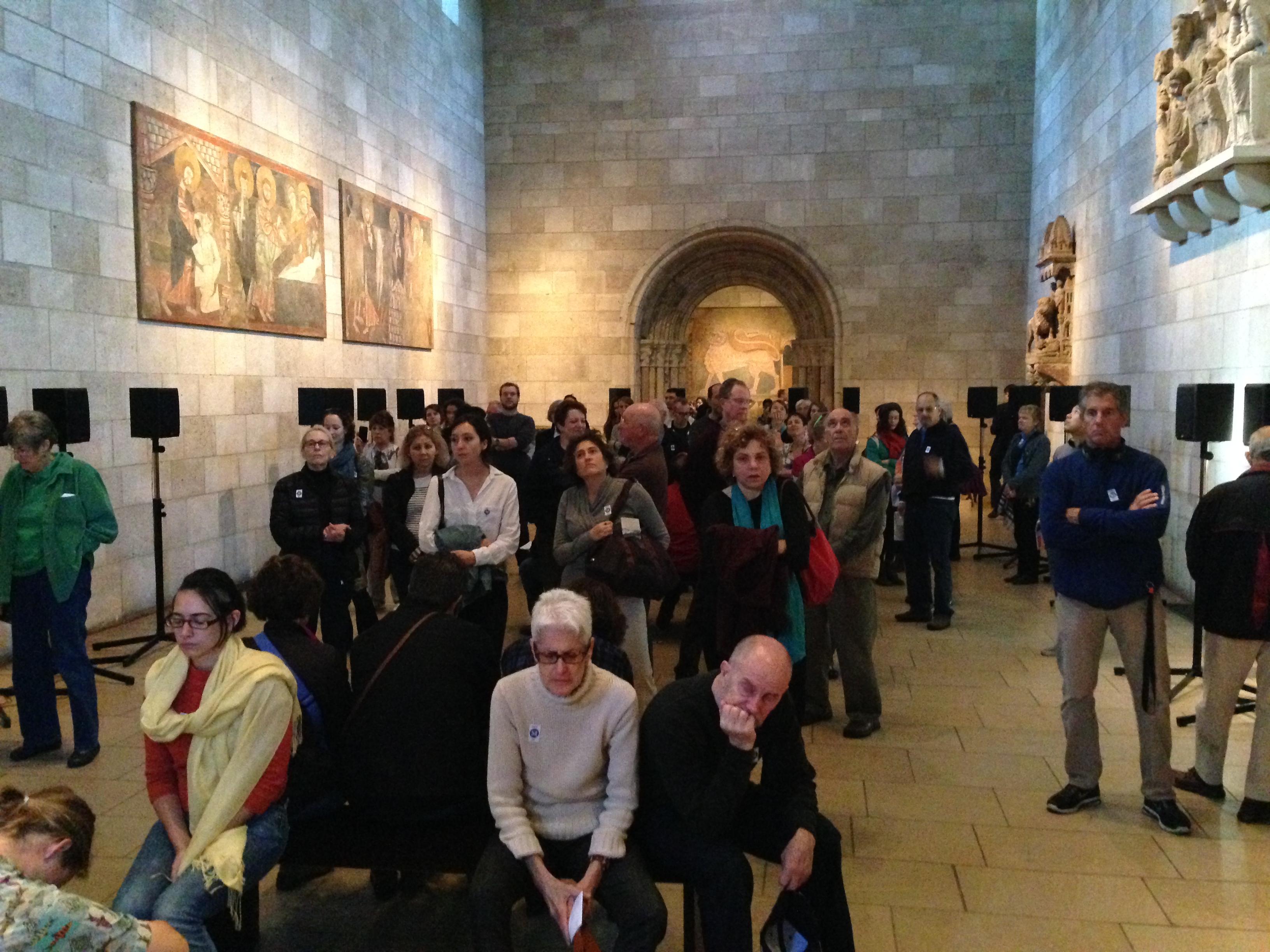 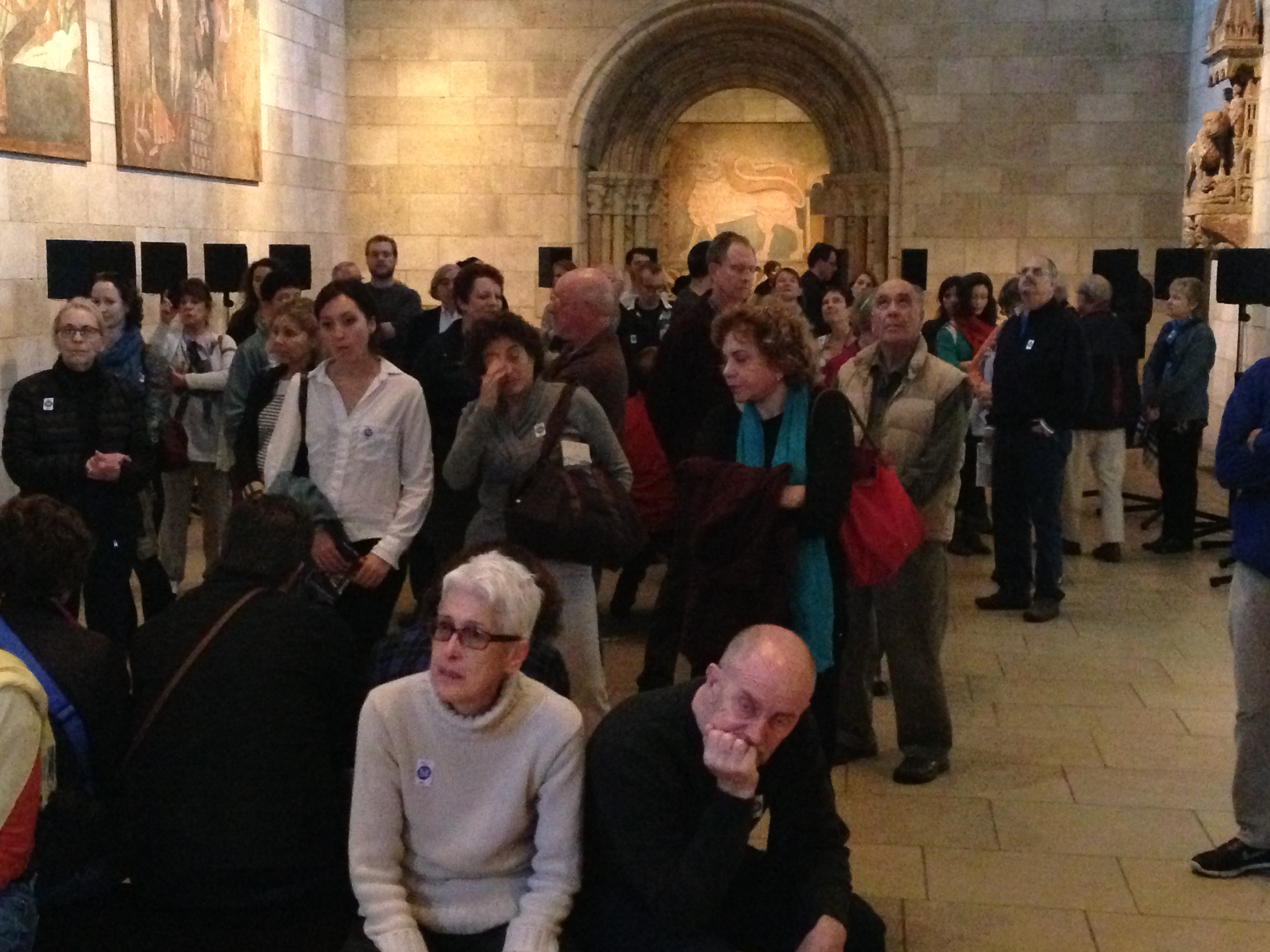 The Forty Part Motet at the Cloisters, 2013
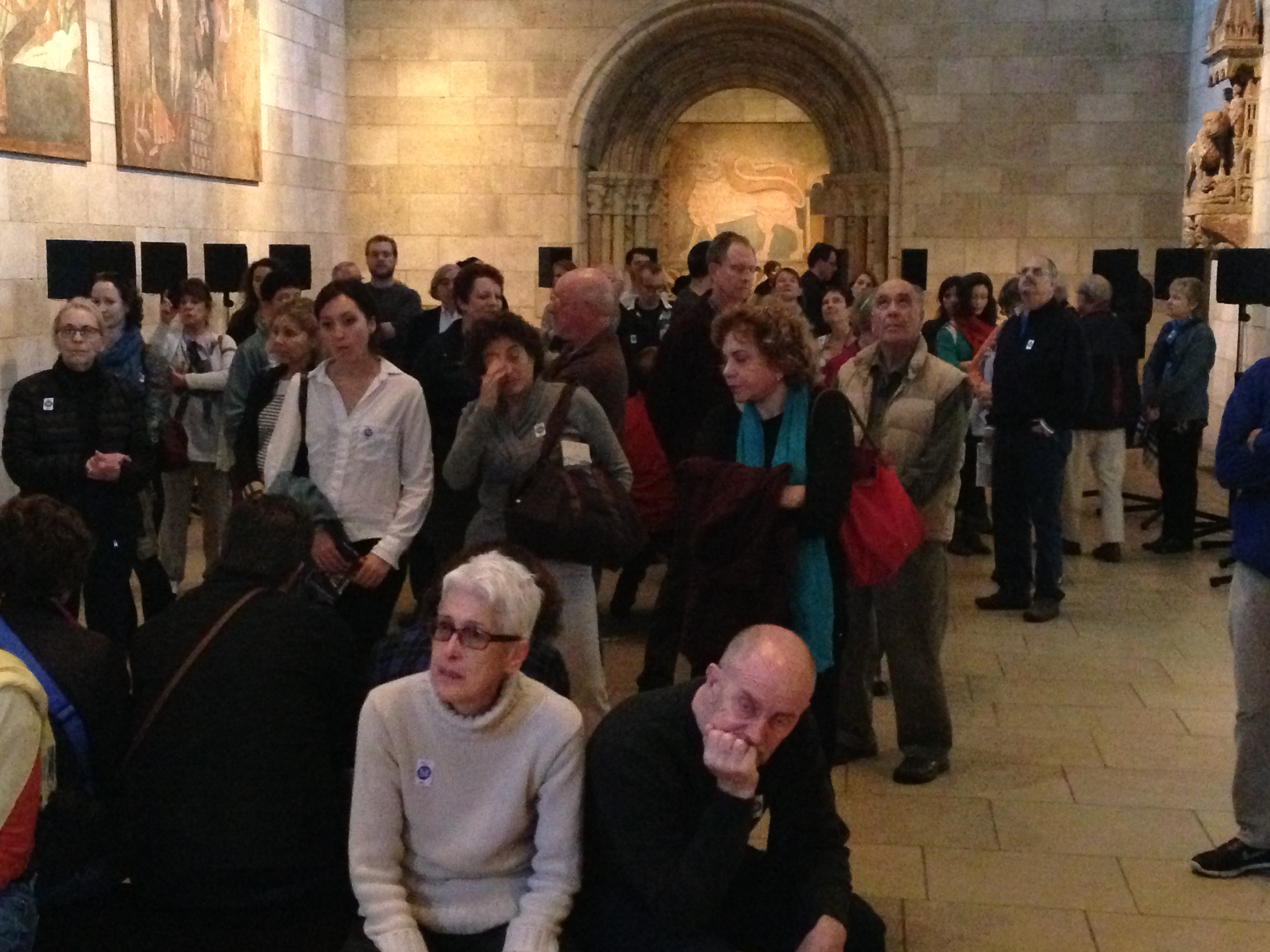 Emeka Ogboh, The Song of the Germans, 2015
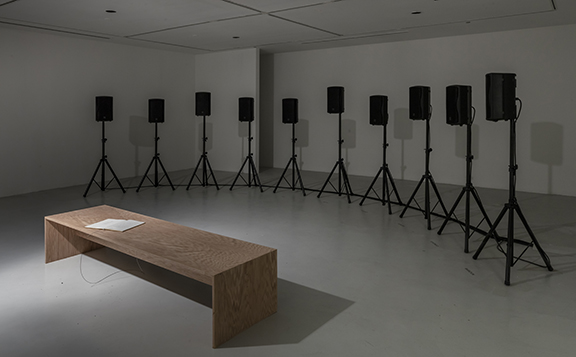 Emeka Ogboh, The Song of the Germans / Deutschlandlied, 2015 
January 27 – May 13, 2018
The Power Plant, Toronto, Canada

Curated by Nabila Abdel Nabi
Emeka Ogboh, The Song of the Germans / Deutschlandlied, 2015 
January 27 – May 13, 2018
The Power Plant, Toronto, Canada

Curated by Nabila Abdel Nabi

Ogboh recorded the third stanza of the German national anthem sung by Bona Deus, a Berlin-based Afro-Gospel choir composed of African refugees living in Germany.
Emeka Ogboh, The Song of the Germans, 2015 

Each singer is individually recorded singing the anthem in their mother tongue.  The result is a chorus composed of 10 different African languages: Ibo, Yoruba, Bamoun, More, Twi, Ewondo, Sango, Douala, Kikongo and Lingala
Emeka Ogboh, The Song of the Germans, 2015 

Each singer is individually recorded singing the anthem in their mother tongue.  The result is a chorus composed of 10 different African languages: Ibo, Yoruba, Bamoun, More, Twi, Ewondo, Sango, Douala, Kikongo and Lingala

“…one singer starts the piece, then the others joining in at different points in the song, building up to the full choir.” (Arthur Carabott, programmer for the installation, on his web site)
“joyless”
“joyless”

“aching with loss”
“joyless”

“aching with loss”
 
Discussed almost exclusively in the secular terms of nationalism and globalization.

(Various sources – mostly reviews – see TINST endnotes)
“In his installation, the flatness and hardness of the acoustic architecture serve to foreground the linguistic and vocal elements in the performance by the Berlin-based Afro-Gospel choir Bona Deus, and their performative act of ‘Africanizing’ this Germanic text. This foregrounding of the hybrid and sometimes clashing nationalisms in the singing produce the distanced and critical response in many of The Song of the Germans’ audience and reviewers.” (TINST, p. 156-7)
The reverberant acoustic space produced by the polyphonic harmonies of Spem in Alium working in conjunction with the acoustic architecture of the Fuentidueña Chapel, on the other hand, draw the audience into its soundscape to produce the sense of immersion and belonging that for many are expressions of spirituality and transcendent emotion. (TINST, p. 157)
The contrast between the totalizing harmony in The Forty Part Motet and the cultural dissonance in The Song of the Germans, two formally similar media installations, amplifies Thompson’s findings on how cultural, political, and religious ideologies can alter and shape human perception of a soundscape. (TINST, p. 157)